Moodle-Kurzanleitung
Das Modul Aufgabe einsetzen
www.zsl-bw.de
Modus „Bearbeiten“ einschalten
Klicken Sie im Kursraum rechts oben auf „Bearbeiten einschalten“.
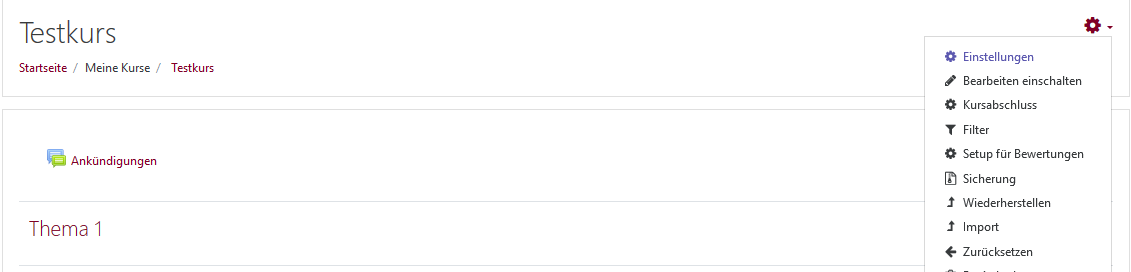 Modus „Bearbeiten“ einschalten
Sie können den Kursraum nun bearbeiten.
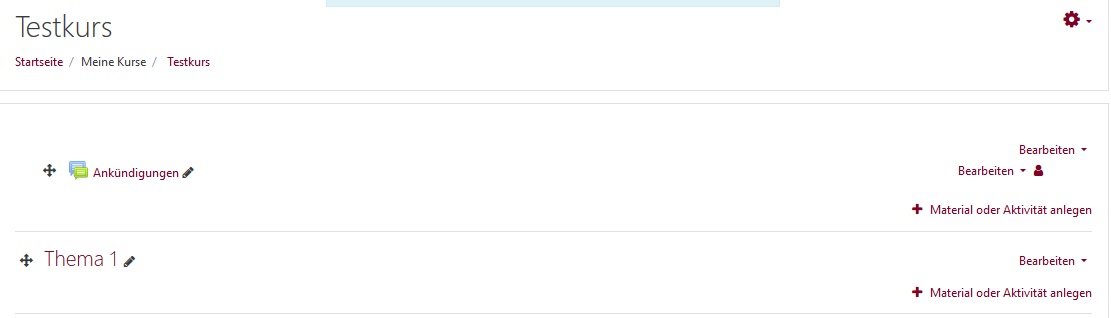 Aktivität „Aufgabe“ einfügen
Öffnen Sie das Dropdown-Menü bei „+Material oder Aktivität anlegen“
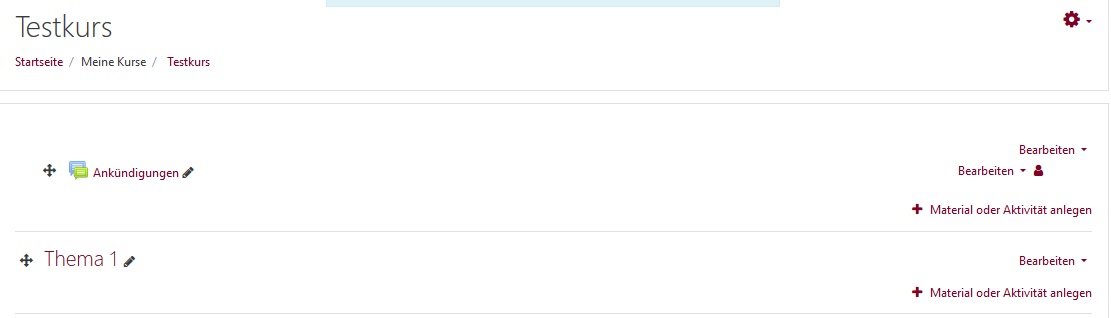 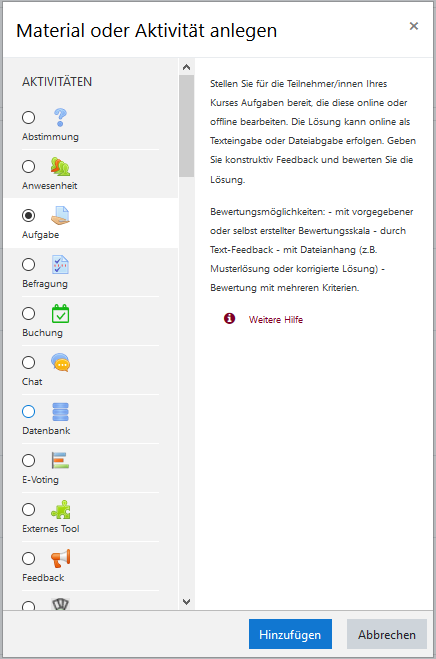 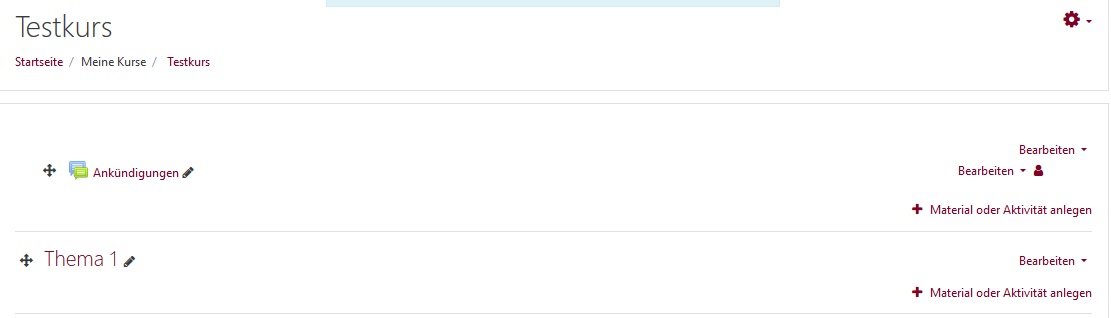 Wählen Sie die Aktivität „Aufgabe“.
Fügen Sie die Aktivität „Aufgabe“ in den Kursraum hinzu.
Es öffnet sich ein Fenster, in dem Sie die Grundeinstellungen vornehmen.
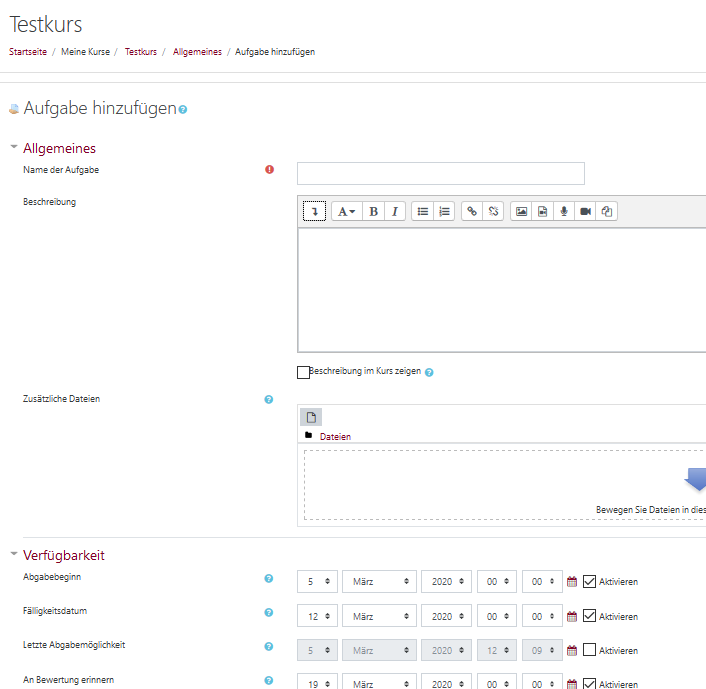 Grundeinstellungen vornehmen
Der „Name der Aufgabe“ erscheint als Link zur Aufgabe im Kursraum.
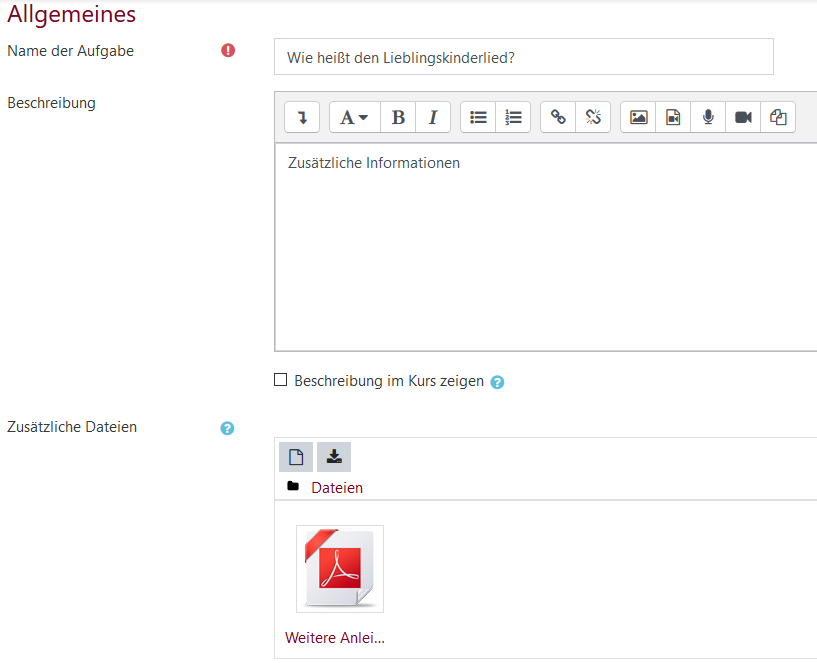 Im Feld „Beschreibung“ können zusätzliche Informationen gegeben werden.
Das Feld „Beschreibung“ kann ebenfalls auf der Kursraumoberfläche angezeigt werden.
Zusätzliche Dateien zur Aufgabe für die Schüler/innen.
Zeitrahmen einstellen
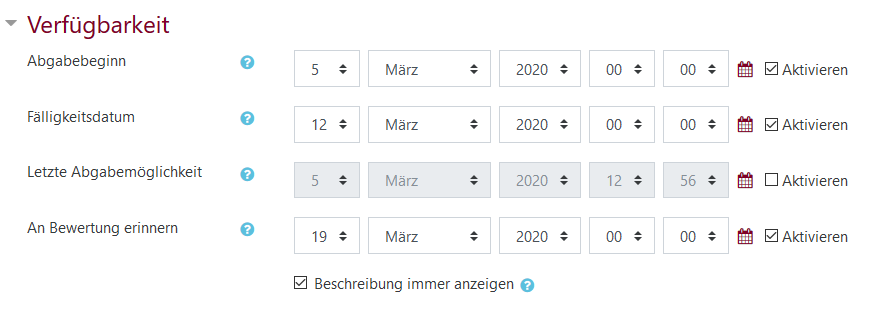 Hier wird die zeitliche Verfügbarkeit der Aufgabe eingestellt. 
Option aktivieren = Häkchen setzen.
Drei Abgabetypen
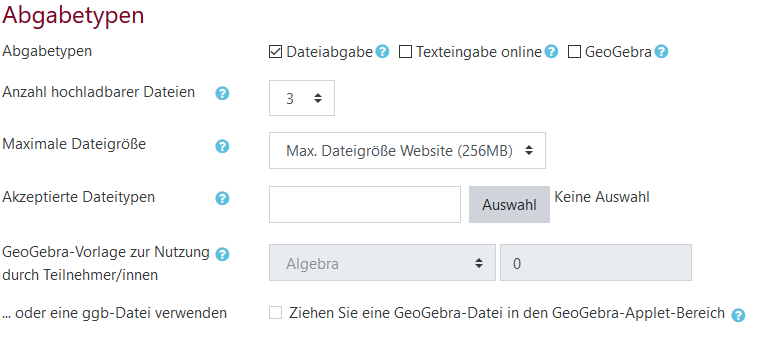 
Detaillierte Informationen zu den unterschiedlichen Möglichkeiten der Abgabe „(Abgabetypen“) erhalten Sie, wenn Sie auf die jeweiligen Fragezeichen klicken.
Erlauben Sie Texteingabe online, können die Schülerinnen und Schüler direkt in ein Textfeld in der Aufgabe schreiben und müssen keine Datei anlegen und hochladen. 
Statt eines Textes kann auch (über ein Mikrophon) Sprache eingegeben werden.
Feedbacktypus auswählen / Übersicht
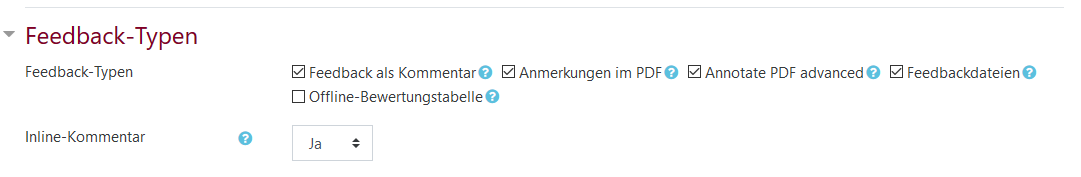 weiter
kein Feedbacktypus ausgewählt
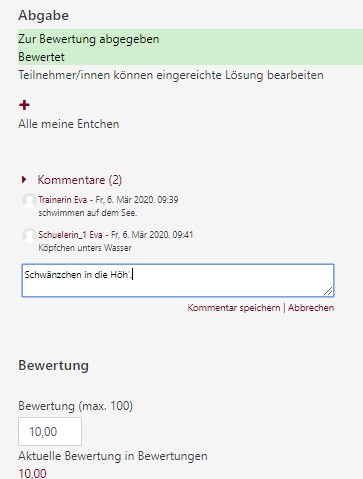 kein Feedbacktypus ausgewählt.
Die Rückmeldung wird als unformatierbarer Text in ein Kommentarfeld eingetragen.
Der Schüler / die Schülerin kann darauf antworten, so dass sich ein Dialog ergeben kann.
gesprochenes Feedback
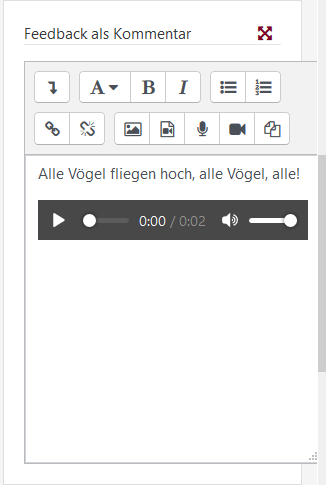 Feedbacktypus: Feedback als Kommentar
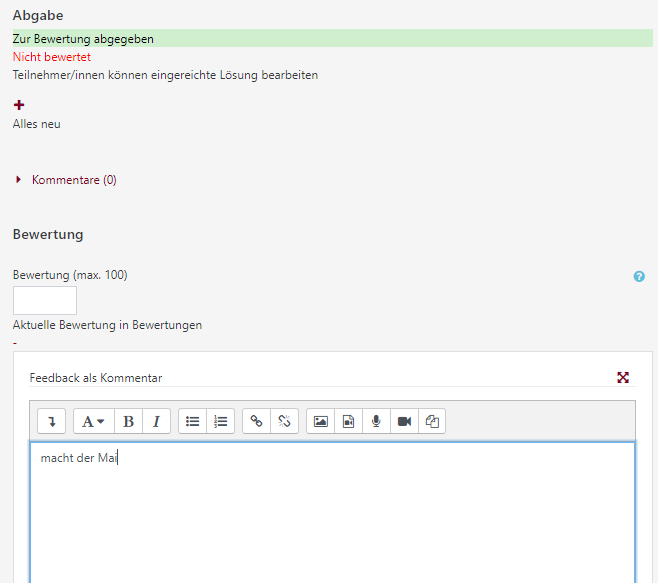 Die Rückmeldung wird in einen Texteditor in ein Kommentarfeld eingetragen. Sämtliche Funktionen des Texteditors stehen zur Verfügung, z.B. auch Spracheingabe.
Feedbacktypus: Anmerkungen im PDF
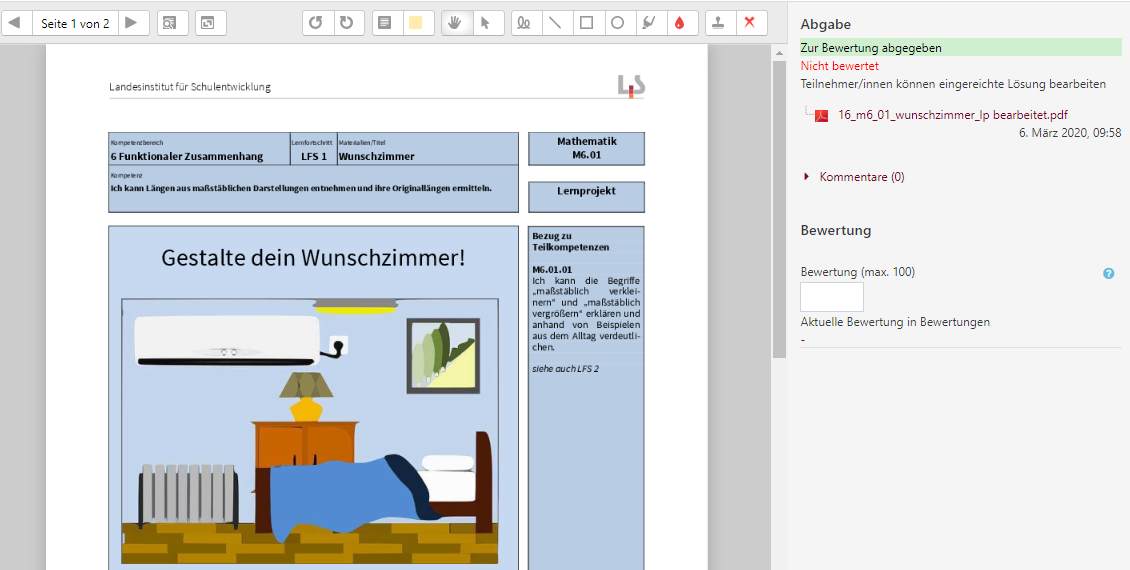 Die Rückmeldung wird in die PDF notiert
Abgabetyp: Datei / Akzeptierte Dateitypen: PDF
Feedbacktypus: Feedbackdateien
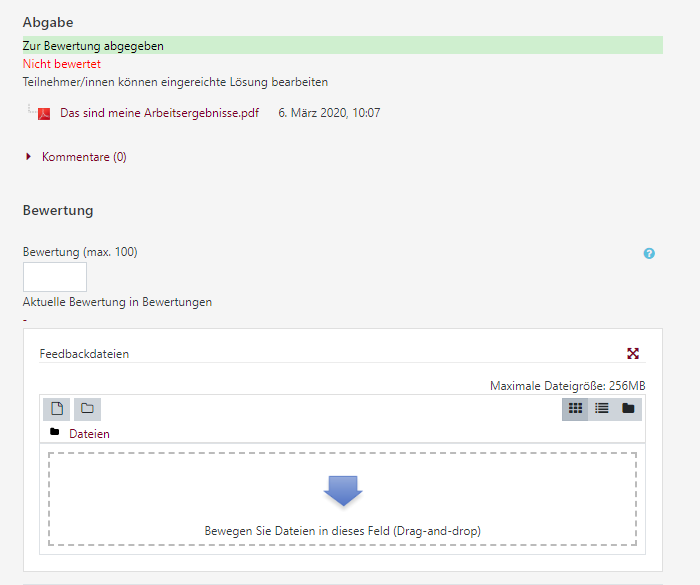 Sicht der Lehrkraft
Die Rückmeldung wird als Datei gesendet. Zum Beispiel:
korrigierte / kommentierten Schüler-Abgabe, 
gesprochener Kommentar (Audiodatei),
eine Datei mit einer Software kommentierten Version einer zuvor eingereichten Datei.
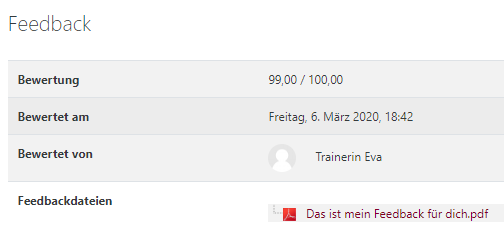 Sicht des Schülers / 
der Schülerin
Feedbacktypus: Offline-Bewertungstabelle
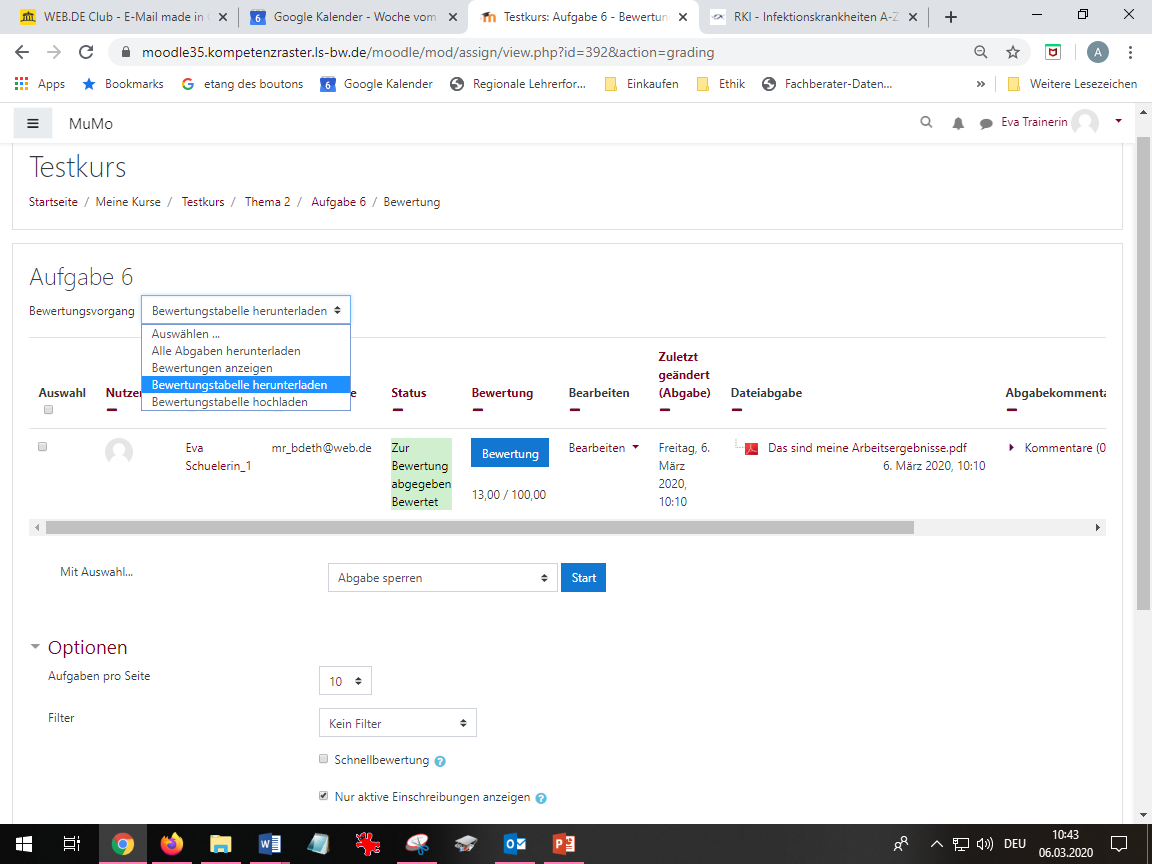 Eine Bewertungstabelle kann aus der Aufgabe heruntergeladen, offline ausgefüllt und anschließend wieder in die Aufgabe hochgeladen werden.
Feedbacktypus: Inline-Kommentar
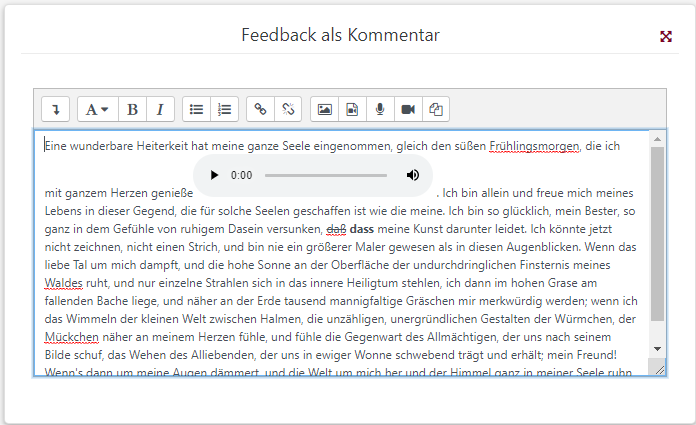 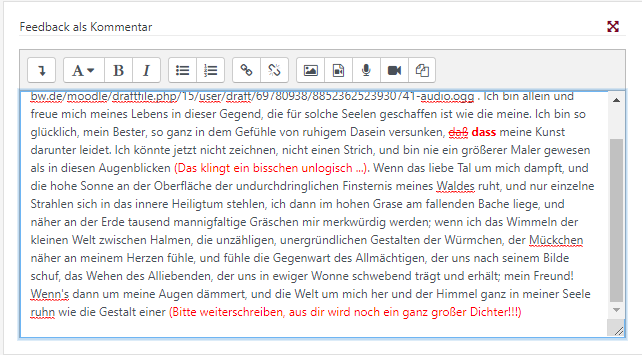 Ermöglicht Einträge direkt in die abgegebene Schülerdatei.
Benachrichtigungen
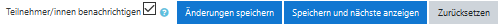 Am Ende der Bewertung kann eingestellt werden, ob der Schüler / die Schülerin benachrichtigt werden soll.
Er / Sie erhält dann eine Mail oder eine Benachrichtigung über die MoodleApp.
Arbeitet die Lehrkraft mit der MoodleApp behält sie ebenfalls leicht die Übersicht.
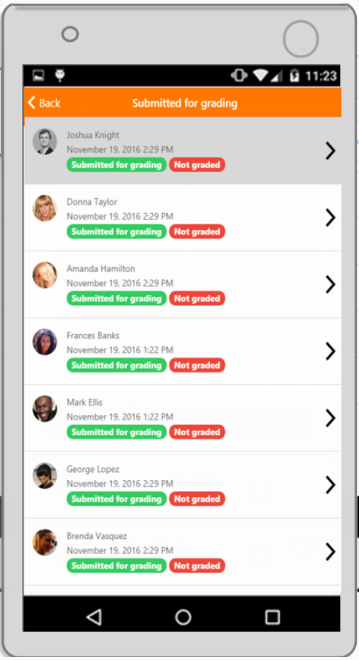 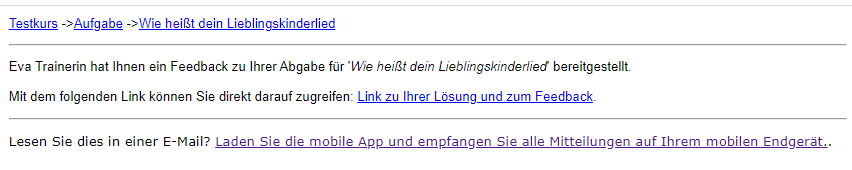 Bewertungstyp auswählen
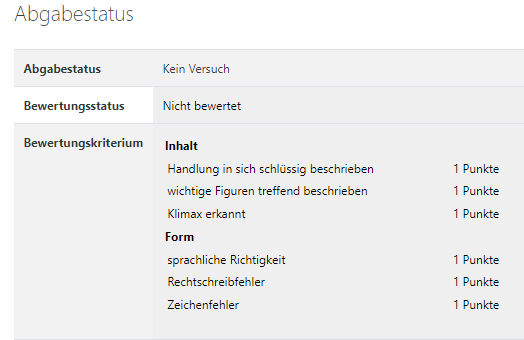 Sicht der Lehrkraft
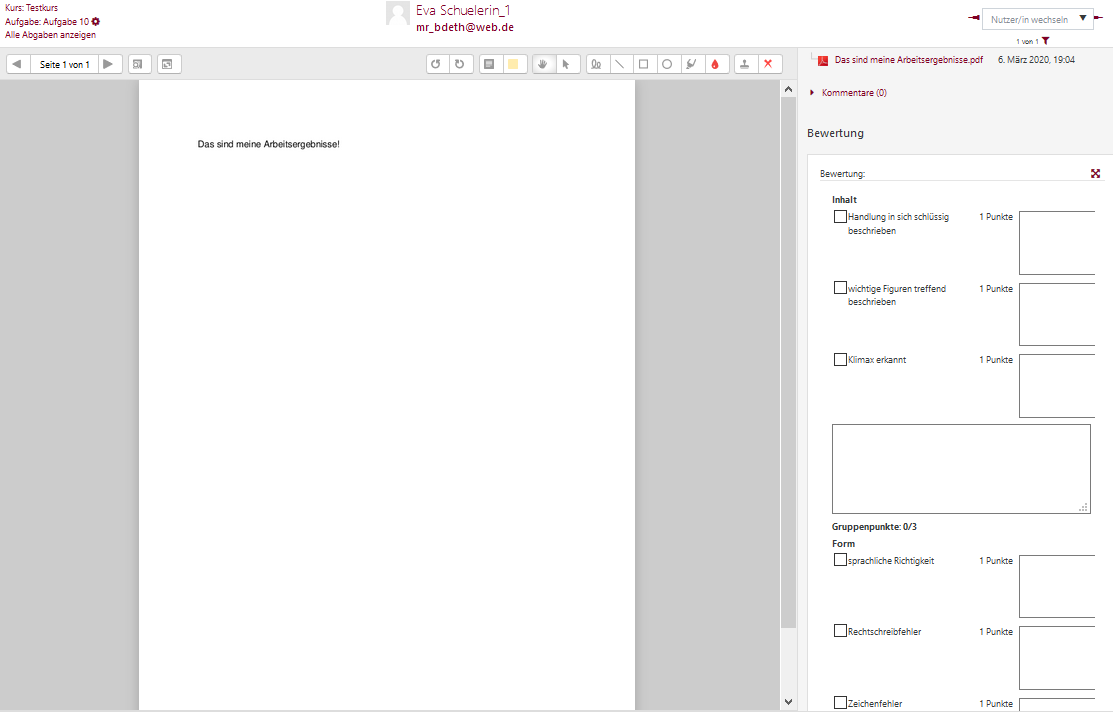 Schüler/innen
-Sicht
Die Normal-Einstellung vergibt bei der Bewertung Punkte.
Interessant vielleicht, dass auch mit Hilfe einer (selbstdefinierten) Checkliste bewertet werden kann.
Workflow beim Modul Aufgabe
www.zsl-bw.de
Schüler/innen-Sicht
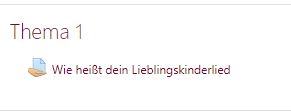 Beim Klick auf die Aufgabe erhält der Schüler/die Schülerin eine Übersicht über den Bearbeitungsstand der Aufgabe.
Bearbeitungsstand aus Schüler/innen-Sicht
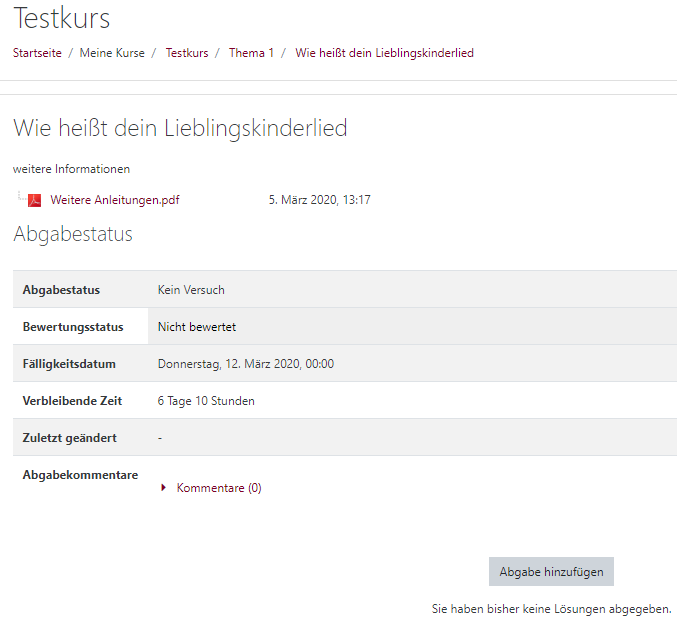 Soll die Aufgabe bearbeitet werden und eine Lösung abgegeben, klickt der Schüler/die Schülerin auf die Schaltfläche „Abgabe hinzufügen“.
Bearbeitung durch den/die Schüler/in
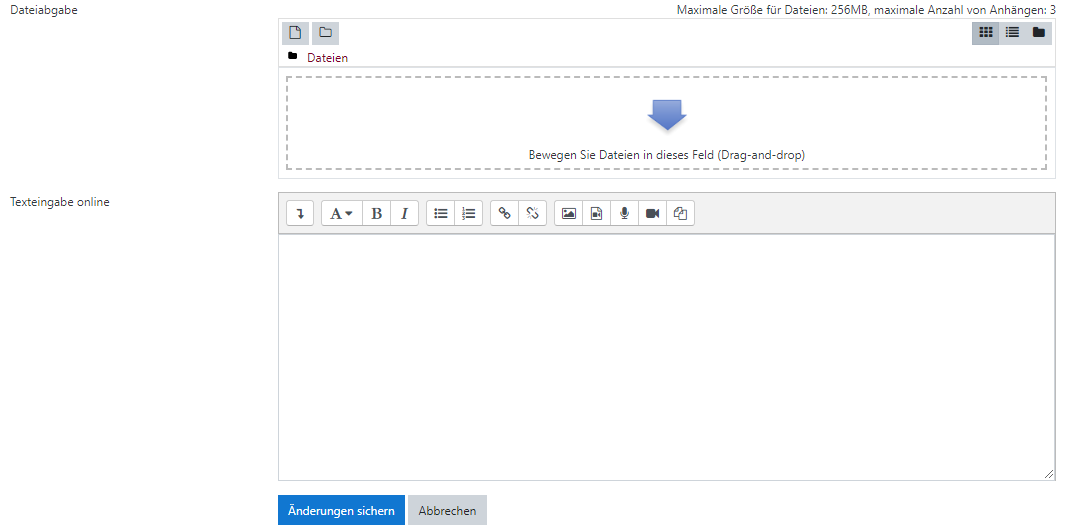 Wie zuvor durch die Lehrkraft eingestellt, kann der Schüler / die Schülerin nun sein/ihr Bearbeitungsergebnis entweder als Datei hochladen oder in ein Textfenster eingeben und anschließend die Änderungen sichern.
Abgabe durch den/die Schüler/in
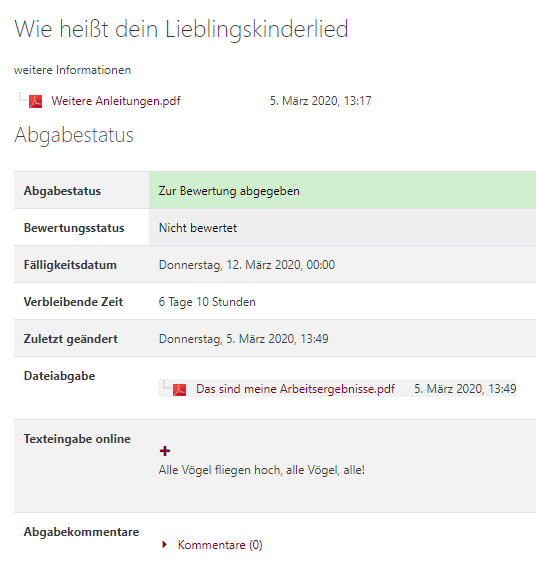 Im Bearbeitungsstand (nach der Abgabe sichtbar) werden die Änderungen dokumentiert.
Sicht der Lehrkraft
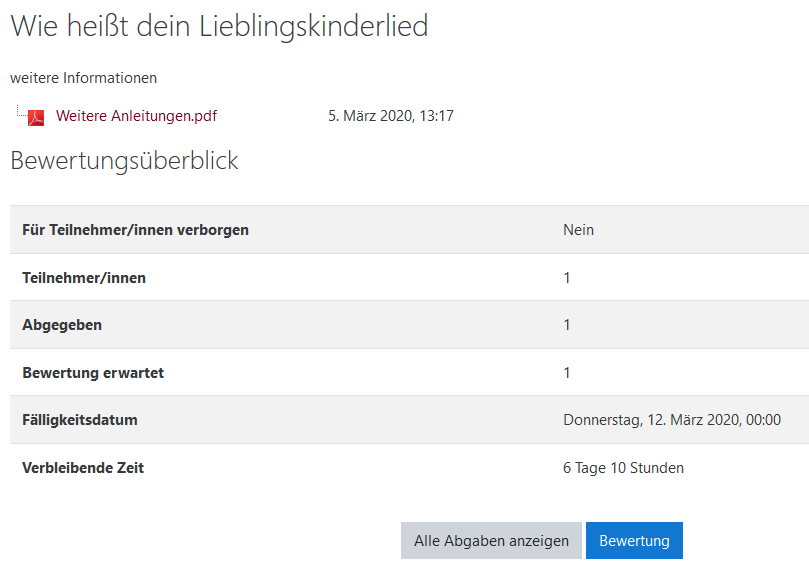 Die Lehrkraft erhält eine Übersicht der abgegebenen Lösungen, wenn sie auf die Aufgabe klickt.
Alternativ kann sie sich auch über das Mitteilungssystem von Moodle / per Email benachrichtigen lassen.
„Bewertung“ durch die Lehrkraft
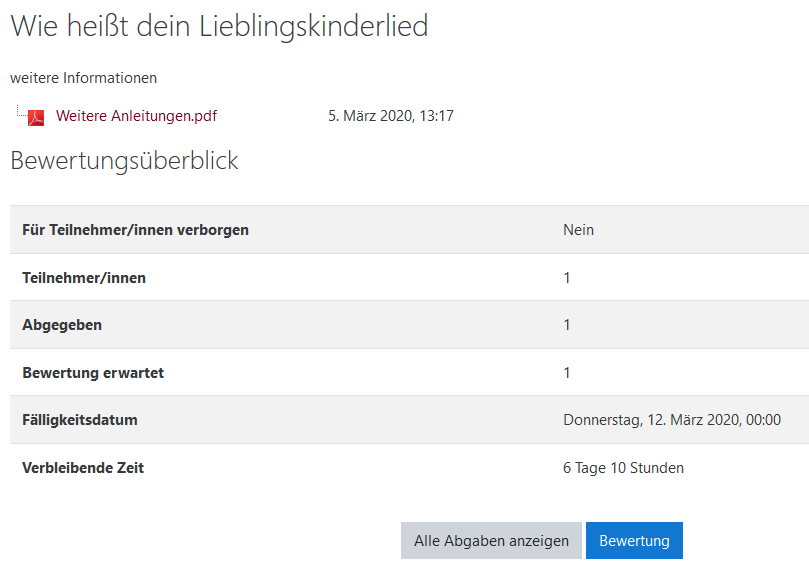 Achtung: Noten dürfen nur nach einer Zwei-Faktor-Authentifizierung eingesetzt werden.
„Bewertung“ steht hier in Parenthese, weil es der Lehrkraft anheim gestellt ist, ob sie eine formative Rückmeldung oder eine summative Rückmeldung einstellt.